Prodej potravin na dálku, nové potraviny, doplňky stravy, ověřování autenticity potravin
11. Přednáška
Prodej potravin na dálku – n. 1169/2011
Článek 14 Prodej na dálku
povinné informace o potravinách, s výjimkou údajů uvedených v čl. 9 odst. 1 písm. f) (datum minimální trvanlivosti nebo datum použitelnosti), musí být k dispozici před dokončením nákupu a uvedeny na materiálu podporujícím prodej na dálku nebo musí být poskytnuty jinými vhodnými prostředky jasně určenými provozovatelem potravinářského podniku
Prodej potravin na dálku – n. 1169/2011
Článek 14 Prodej na dálku
 veškeré povinné údaje musí být k dispozici v okamžiku doručení. 
 v případě nebalených potravin nabízených k prodeji komunikačními prostředky na dálku musí být údaje vyžadované podle článku 44 dány k dispozici podle odstavce 1 tohoto článku: … vnitrostátní opatření… alergeny
Zákon č. 110/1997 Sb., o potravinách a tabákových výrobcích
§ 3 Povinnosti provozovatelů potravinářského podniku
(1) Provozovatel potravinářského podniku je povinen:
p) při nabízení potravin spotřebiteli komunikačními prostředky na dálku poskytnout údaje podle § 7, 8 a 9a, s výjimkou údajů podle § 7 odst. 1 písm. g) a § 8 odst. 2 písm. a), před dokončením nákupu a uvést je v materiálu podporujícím prodej na dálku nebo je poskytnout jinými prostředky; v případě využití jiných prostředků musí být povinné informace o potravinách poskytnuty spotřebiteli bezplatně a veškeré povinné údaje musí být spotřebiteli k dispozici v okamžiku doručení,
Status internetového prodejce potravin
provozovatel e-shopu s potravinami = provozovatel potravinářského podniku 
internetový prodej potravin = uvádění potravin na trh
uzavření smlouvy na dálku: provozovatel e-shopu a spotřebitel
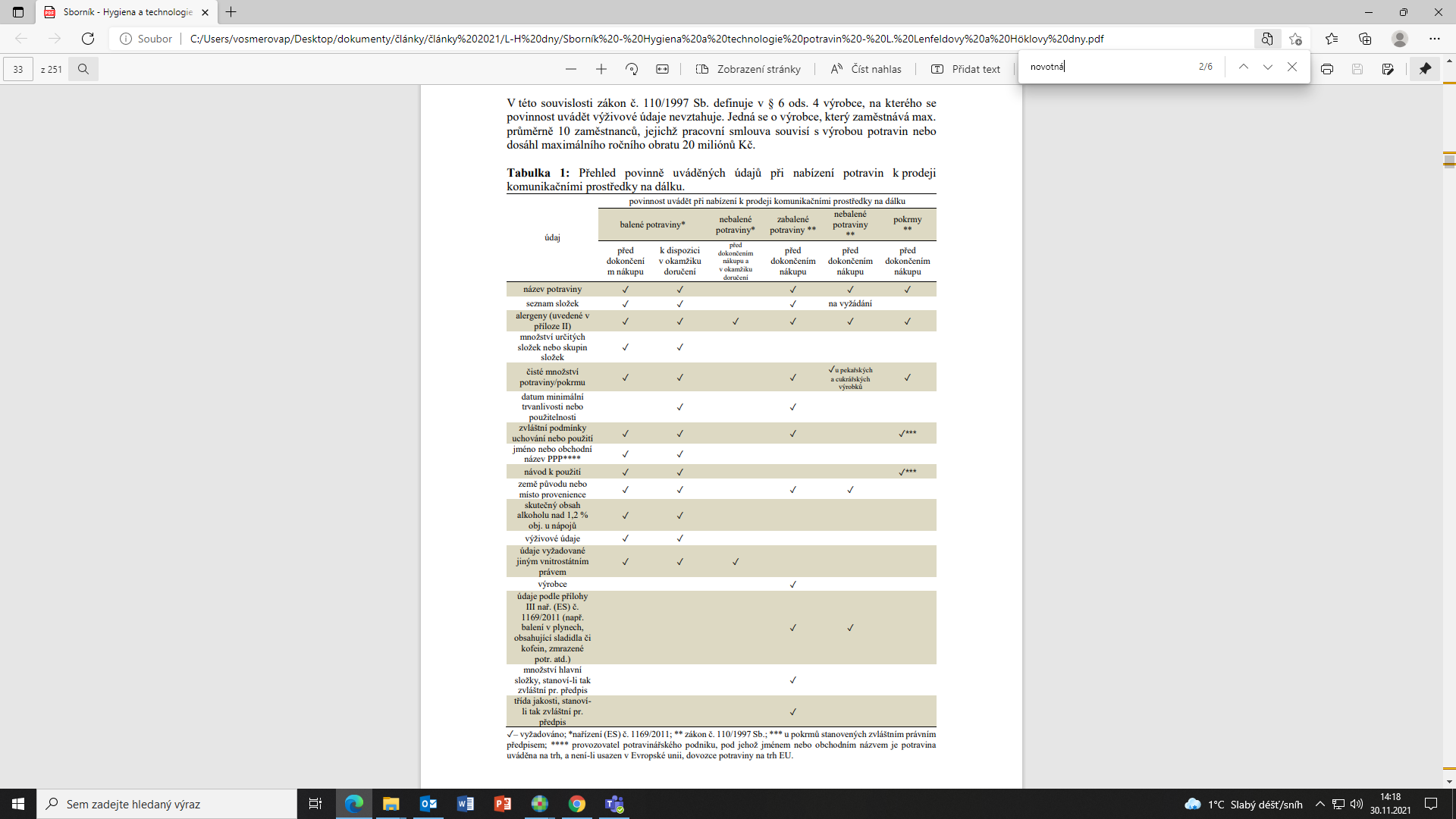 Zdroj: Ing. Kamila Novotná, Ph.D., přednáška LH dny
Zákon č. 146/2002 Sb. o Státní zemědělské a potravinářské inspekci
kontrolní nákup – zahájení kontroly
zastírání skutečné totožnosti při kontrole
provozovatel doručovací služby musí předat inspektorovi zásilku objednanou kontrolním nákupem
možnost odstoupení od kupní smlouvy
uložení opatření
oprávnění požadovat informace od bank – údaje o majiteli bankovního účtu
Prodej potravin na dálku-tipy pro spotřebitele
Důvěryhodnost
Jazyk
Název a sídlo
Obchodní podmínky
Přehlednost
Informace
Způsob platby za zboží



Info o prodávajícím
Obchodní podmínky
Info o potravině
Nekalé obchodní praktiky
Chraňte své osobní údaje
Seznam rizikových stránek: https://www.potravinynapranyri.cz/ESearch.aspx?lang=cs&design=default&archive=actual&listtype=tiles&page=1
Informační materiály
https://www.szpi.gov.cz/clanek/e-shop-prodej-potravin-na-internetu-prirucka-pro-ppp.aspx
Nové potraviny
Nařízení EP a R (ES) 2015/2283 o nových potravinách
Prováděcí nařízení Komise (EU) 2017/2468 ze dne 20. prosince 2017, kterým se stanoví administrativní a vědecké požadavky na tradiční potraviny ze třetích zemí
Prováděcí nařízení Komise (EU) 2017/2469 ze dne 20. prosince 2017, kterým se stanoví administrativní a vědecké požadavky na žádosti
Prováděcí nařízení Komise (EU) 2017/2470, kterým se zřizuje seznam Unie pro nové potraviny v souladu s n. EP a R. č. 2015/2283
Prováděcí nařízení Komise (EU) 2018/456 o procedurálních krocích konzultačního postupu pro určování statusu nových potravin
Nové potraviny - 2015/2283
„novými potravinami“ se rozumí jakékoli potraviny, které se ve významné míře nepoužívaly k lidské spotřebě v Unii před 15. květnem 1997, bez ohledu na den přistoupení Členských států k Unii, a které spadají alespoň do jedné z níže uvedených kategorií:
i) potraviny s novou nebo záměrně modifikovanou molekulární strukturou, pokud tato struktura nebyla v Unii před 15. květnem 1997 používána jako součást potraviny či přímo jako potravina;
ii) potraviny sestávající, izolované nebo vyrobené z mikroorganismů, hub nebo řas;
iii) potraviny sestávající, izolované nebo vyrobené z látek minerálního původu;
iv) potraviny sestávající, izolované nebo vyrobené z rostlin nebo jejich částí, s výjimkou potravin s historií bezpečného používání v rámci Unie, které sestávají, jsou izolované nebo vyrobené z rostlin nebo odrůd stejného druhu a byly získány:
— tradičními rozmnožovacími postupy, které se používaly pro produkci potravin v Unii před 15. květnem 1997; nebo
— netradičními rozmnožovacími postupy, které nebyly používány před 15. květnem 1997 v Unii pro produkci potravin a které nevedou k významným změnám ve složení nebo struktuře potraviny majícím vliv na její výživovou hodnotu, metabolizaci nebo množství nežádoucích látek;
v) potraviny, které sestávají z těl živočichů nebo jejich částí, jsou z nich izolovány nebo vyrobeny, s výjimkou živočichů získaných tradičními chovatelskými postupy používanými k produkci potravin před 15. květnem 1997, mají-li potraviny z těl těchto živočichů historii bezpečného používání jako potraviny v Unii;
vi) potraviny sestávající, izolované nebo vyrobené z buněčné nebo tkáňové kultury získané ze zvířat, rostlin, mikroorganismů, hub či řas;
vii) potraviny získávané za použití výrobního postupu, který se v Unii před 15. květnem 1997 k produkci potravin nepoužíval a který způsobuje významné změny složení nebo struktury potraviny, jež mají vliv na její výživovou hodnotu, metabolizaci nebo množství nežádoucích látek;
viii) potraviny, které obsahují umělé nanomateriály podle definice v písmeni f) tohoto odstavce;
ix) vitaminy, minerální látky a jiné látky používané v souladu se směrnicí 2002/46/ES, nařízením (ES) č. 1925/2006 nebo nařízením (EU) č. 609/2013, pokud:
— byl uplatněn postup výroby uvedený v písm. a) bodě vii) tohoto odstavce, který nebyl v Unii využíván před 15. květnem 1997 k produkci potravin; nebo
— obsahují umělé nanomateriály podle definice v písmeni f) tohoto odstavce;
x) potraviny používané výlučně jako doplňky stravy v Unii před 15. květnem 1997, pokud jsou určeny k použití v jiných potravinách, než jsou doplňky stravy podle definice v čl. 2 písm. a) směrnice 2002/46/ES;
Nové potraviny - 2015/2283
Obecné podmínky
na základě dostupných vědeckých důkazů nepředstavuje uvedená potravina žádné bezpečnostní riziko pro lidské zdraví
zamýšlené použití neuvádí spotřebitele v omyl, zejména je-li určena k tomu, aby nahradila jinou potravinu a v případě významného rozdílu ve výživové hodnotě
pokud má nahradit jinou potravinu, pak se nesmí odlišovat od uvedené potraviny tak, aby její běžná spotřeba byla pro spotřebitele z hlediska výživy méně prospěšná
SEZNAM UNIE PRO NOVÉ POTRAVINY - 2017/2470
SEZNAM UNIE PRO NOVÉ POTRAVINY

Obsah seznamu
Seznam Unie se skládá z tabulek 1 a 2.
Tabulka 1 obsahuje povolené nové potraviny a následující informace:
Sloupec 1: Povolená nová potravina
Sloupec 2: Podmínky, za nichž smí být nová potravina používána; rozdělen na dvě části: Specifikovaná kategorie potravin a Maximální množství
Sloupec 3: Doplňkové zvláštní požadavky na označování
Sloupec 4: Další požadavky (ochrana dat – 5 let)

3. Tabulka 2 obsahuje specifikace nových potravin a následující informace:
Sloupec 1: Povolená nová potravina
Sloupec 2: Specifikace
Příklady nových potravin
Chia - Salvia hispanica: Jedná se o drobná semínka byliny z rodu máty pocházející z hornatých oblastí Jižní i Severní Ameriky, která byla užívána již Aztéky. Vyznačují se příznivým složením mastných kyselin a výraznou schopností želírovat ve vodě.
Příklady nových potravin
Morinda citrifolia = NONI juice: Šťáva „noni“ se vyrábí z plodů rostliny Morinda citrifolia patřící do čeledi Rubiceae. Tato rostlina pochází původně z Indie, během kolonizace se dostala do oblastí Fidži, Tahiti a Havaje, kde se dodnes pěstuje a její plody a kořeny se zpracovávají na nejrůznější léčivé extrakty. Jako nápoj se tato šťáva v Polynésii a jihovýchodní Asii obvykle konzumuje ve směsi s jinými šťávami (např. z hroznů a borůvek).
Příklady nových potravin: HMYZ
Před 2018:
byl neschválenou novou potravinou podle tenkrát platného nařízení Evropského parlamentu a Rady (ES) č. 258/1997 ze dne 27. ledna 1997 o nových potravinách a nových složkách potravin a nemohl se jako potravina uvádět na trh.  
několik zemí hmyz za novou potravinu nepovažovalo a tak mohl být hmyz na základě národních předpisů konkrétní země uváděn na trh. 
situaci vyřešilo nařízení Evropského parlamentu a Rady (EU) 2015/2283 ze dne 25. listopadu 2015 o nových potravinách, o změně nařízení Evropského parlamentu a Rady (EU) č. 1169/2011 a o zrušení nařízení Evropského parlamentu a Rady (ES) č. 258/97 a nařízení Komise (ES) č. 1852/2001 (dále nařízení o nových potravinách)

Povolovací proces
Přechodné období: pokud bude do 2.1.2019 podána žádost o zařazení jako nová potravina
Ministerstvo zemědělství (2018) připravilo na základě informací z Dánska, Belgie, Finska, Velké Británie a Rakouska přehled druhů hmyzu, u kterých je známo, že byly legálně uvedeny na trh před 1. lednem 2018 a lze je tedy v souladu s platnými právními předpisy uvádět na trh v rámci EU do 1. ledna 2020. Jedná se o následující druhy:
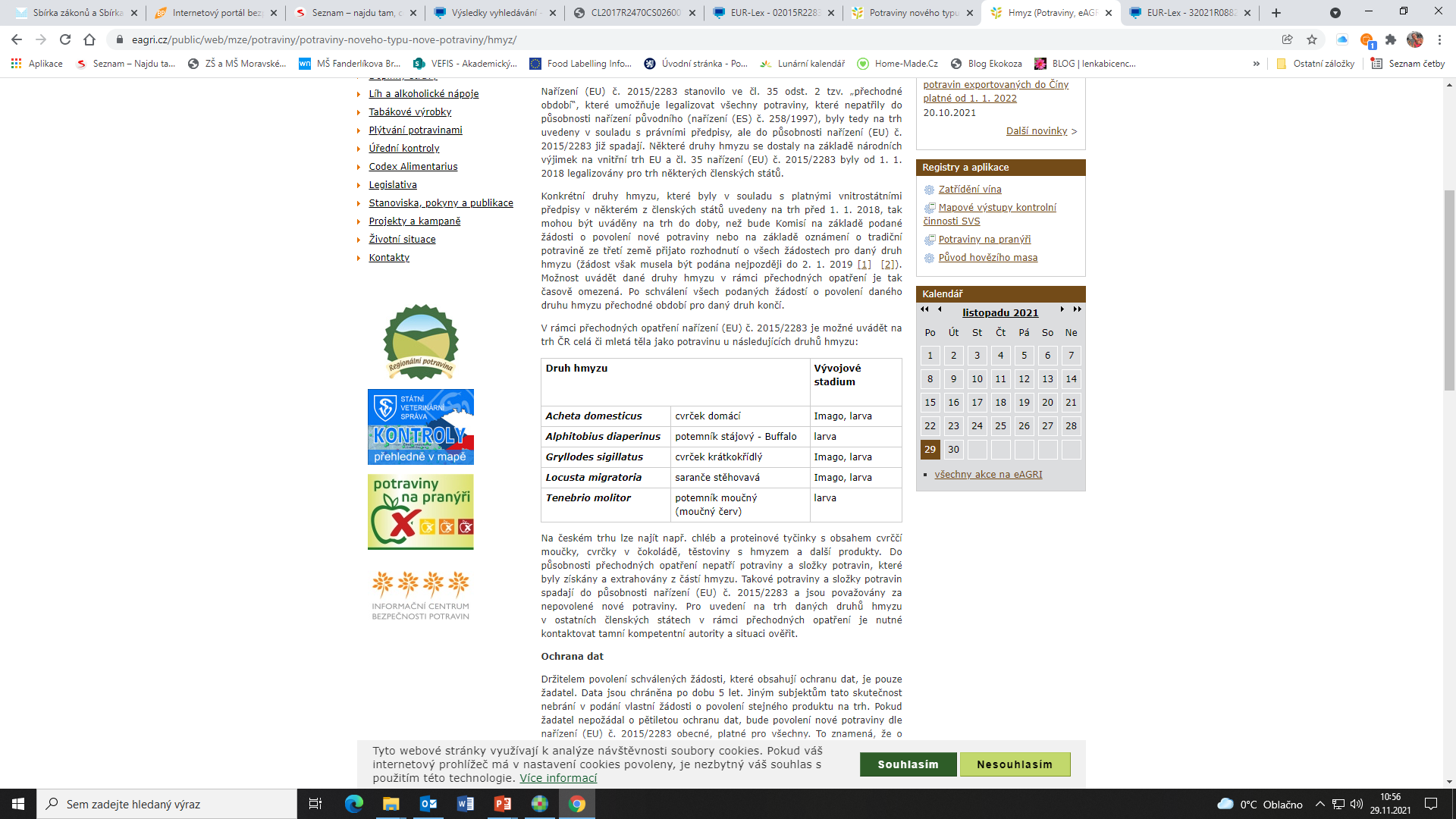 Povolené druhy hmyzu
Prováděcí nařízení Komise (EU) č. 2021/882 - sušené larvy potemníka moučného Tenebrio molitor
Prováděcí nařízení Komise (EU) č. 2021/1975 – zmrazené, sušené a práškové formy Locusta mignatoria
Prováděcí nařízení Komise (EU) č. 2022/169 – zmrazené, sušené a práškové formy moučných červů
Prováděcí nařízení Komise (EU) č. 2022/188 – zmrazené, sušené a práškové formy Acheta domesticus
Národní legislativa
Zákon č. 110/1997 Sb. – definice jako potravina ŽP
Zákon č. 166/1999 Sb. – uvádění potravin z hmyzu na trh, požadavky na PPP – registrace a schvalování, požadavky na chovatele - registrace
https://www.youtube.com/watch?v=Ocl1yHJAgww
https://eagri.cz/public/web/file/576476/Zasady_produkce_hmyzu_4__2_.pdf
Doplňky stravy
Nařízení EP a R (ES) č. 1169/2011, o poskytování informací o potravinách spotřebitelům 
Zákon č. 110/1997 Sb. o potravinách a tabákových výrobcích 
Vyhláška č. 58/2018 o doplňcích stravy a složení potravin
Nařízení Evropského parlamentu a Rady (ES) č. 1924/2006 o výživových a zdravotních tvrzeních při označování potravin
Nařízení Evropského parlamentu a Rady(ES) č. 1925/2006 o přidávání vitaminů a minerálních látek a některých dalších látek do potravin
Doplňky stravy - Zákon č. 110/1997 Sb.
§ 2 (1) g) doplněk stravy = potravina, jejímž účelem je doplňovat běžnou stravu a která je koncentrovaným zdrojem vitaminů a minerálních látek nebo dalších látek s nutričním nebo fyziologickým účinkem, obsažených v potravině samostatně nebo v kombinaci, určená k přímé spotřebě v malých odměřených množstvích
Doplňky stravy – n. 1925/2006
Do potravin smějí být při dodržení pravidel stanovených v tomto nařízení přidávány pouze vitaminy nebo minerální látky uvedené v seznamu obsaženém v příloze I ve formách uvedených v seznamu obsaženém příloze II.
Vitaminy a minerální látky lze přidávat do potravin ve formě biologicky přijatelné pro lidské tělo bez ohledu na to, zda jsou v nich běžně obsaženy, aby se zejména vzalo v úvahu,
že u obyvatelstva nebo u určitých skupin obyvatelstva existuje nedostatek jednoho nebo více vitaminů nebo minerálních látek, který je možné klinicky nebo subklinicky prokázat nebo pro nějž svědčí předpokládané malé množství přijímání živin, nebo
že je možné zlepšit stav výživy obyvatelstva nebo určitých skupin obyvatelstva nebo napravit případné nedostatky v příjmu vitaminů nebo minerálních látek v potravě způsobené změnami stravovacích návyků, nebo
že došlo k pokroku u obecně uznávaných vědeckých poznatků o úloze vitaminů a minerálních látek ve výživě a z toho vyplývajících vlivů na zdraví.
Doplňky stravy: N. č. 1169/2011- čl. 9
název potraviny
 seznam složek 
 alergeny
 množství určitých složek nebo skupin složek
 čisté množství potraviny
 datum minimální trvanlivosti nebo datum použitelnosti
 zvláštní podmínky uchování nebo podmínky použití
 jméno nebo obchodní název a adresu provozovatele potravinářského podniku
 zemi původu nebo místo provenience 
 návod k použití v případě potraviny, kterou by bez tohoto návodu bylo obtížné odpovídajícím způsobem použít
 výživové údaje
Vyhláška č. 58/2018 Sb.
(1) Vitaminy a minerální látky a jejich formy, které lze použít pro výrobu doplňků stravy, jsou stanoveny v přílohách č. I a II směrnice 2002/46/ES o sbližování právních předpisů členských států týkajících se doplňků stravy, ve znění přímo použitelných předpisů Evropské unie
(2) Některé další látky, které lze použít pro výrobu doplňků stravy, a podmínky, za kterých je lze použít, jsou uvedeny v příloze č. 1 k této vyhlášce.
Vyhláška č. 58/2018 Sb.
označení "doplněk stravy" jako součást názvu
název vitaminů, minerálních látek nebo dalších látek charakterizujících výrobek,
číselný údaj o množství vitaminů, minerálních látek nebo dalších látek vztažený na doporučenou denní dávku, přičemž u vitaminů a minerálních látek se použijí jednotky uvedené v př. I směrnice 2002/46/ES
údaj o obsahu vitaminu a minerálních látek i v procentech doporučené denní dávky uvedené vpříloze XIII n. 1169/2011, přičemž tento údaj lze uvést i v grafické podobě,
doporučené denní dávkování a popřípadě další podmínky použití,
varování před překročením doporučeného denního dávkování,
upozornění, aby byly výrobky uloženy mimo dosah dětí,
upozornění, že doplňky stravy nejsou náhradou pestré stravy,
upozornění "Nevhodné pro těhotné ženy" u doplňků stravy obsahujících více než 800 µg (RE) vitaminu A v denní dávce
upozornění "Může snižovat srážlivost krve" u doplňků stravy obsahujících rostlinu Ginkgo biloba
upozornění na nutnost přerušení konzumace a vyhledání lékaře při jakémkoliv podezření na jaterní onemocnění u doplňků stravy obsahujících rostlinu Cimicifuga racemosa (ploštičník hroznovitý) nebo její extrakty 
upozornění na nevhodnost pro děti, mládež, těhotné a kojící ženy, dále pro osoby užívající hypolipidemika a osoby s onemocněním ledvin, jater a se svalovými poruchami u doplňků stravy s obsahem monakolinu K
Vyhláška č. 58/2018 Sb.
U doplňku stravy obsahujícího rostlinu Cimicifuga racemosa (ploštičník hroznovitý) nebo její extrakty se dále na obalu pro spotřebitele uvede upozornění na nutnost přerušení konzumace a vyhledání lékaře při jakémkoliv podezření na jaterní onemocnění.
Vyhláška č. 58/2018 Sb.
Označování doplňků stravy nesmí
doplňkům stravy přisuzovat vlastnosti týkající se prevence, léčby nebo vyléčení lidských onemocnění nebo na tyto vlastnosti odkazovat
obsahovat žádné tvrzení uvádějící nebo naznačující, že vyvážená a pestrá strava obecně nemůže poskytnout dostatečné množství vitaminů anebo minerálních látek
Výživová a zdravotní tvrzení u doplňků stravy se mohou uvést za podmínek nařízení EP a Rady č. 1924/2006 o výživových a zdravotních tvrzeních při označování potravin
Vyhláška č. 58/2018 Sb.
§ 4 Způsob použití doplňků stravy
Doplňky stravy se používají upravené do formy tobolek, pastilek, tablet, pilulek a v jiných obdobných formách, dále ve formě sypků, jako kapalina v ampulích, v lahvičkách s kapátkem a v jiných podobných formách kapalných nebo sypkých výrobků určených k příjmu v malých odměřených množstvích, a takto se uvádějí na trh.
Potraviny určené pro zvláštní výživu
Nařízení EP a R (ES) č. 178/2002, kterým se stanoví obecné zásady a požadavky potravinového práva
Nařízení EP a R (ES) č. 1924/2006 o výživových a zdravotních tvrzeních při označování potravin
Nařízení Komise (EU) č. 432/2012, kterým se zřizuje seznam schválených zdravotních tvrzení při označování potravin jiných než tvrzení o snížení rizika onemocnění a o vývoji zdraví dětí
Nařízení EP a R (EU) č. 609/2013 o potravinách určených pro kojence a malé děti, potravinách pro zvláštní lékařské účely a náhradě celodenní stravy pro regulaci hmotnosti
Zákon č. 110/1997 Sb. o potravinách a tabákových výrobcích 
Vyhláška č. 54/2004 o potravinách určených pro zvláštní výživu a o způsobu jejich použití
Potraviny určené pro zvláštní výživu- čl. 9 n. 1169/2011
název potraviny
seznam složek
alergeny
množství určitých složek nebo skupin složek
čisté množství potraviny
datum minimální trvanlivosti nebo datum použitelnosti 
zvláštní podmínky uchování nebo podmínky použití 
jméno nebo obchodní název a adresu provozovatele potravinářského podniku 
zemi původu nebo místo provenience
návod k použití v případě potraviny, kterou by bez tohoto návodu bylo obtížné odpovídajícím způsobem použít
výživové údaje
Potraviny určené pro zvláštní výživu- 110/1997 Sb.
§ 3 m) potraviny určené pro zvláštní výživu a doplňky stravy uvádět na trh pouze balené
§ 3c Povinnosti provozovatelů potravinářských podniků, kteří vyrábějí nebo dovážejí potraviny určené pro zvláštní výživu
(1) PPP, který vyrábí nebo dováží z třetí země potravinu určenou pro zvláštní výživu, která není stanovena v prováděcím právním předpisu, je povinen před jejím prvním uvedením na trh zaslat Ministerstvu zdravotnictví český text označení, který má být uveden na obale výrobku.
(2) MZd je oprávněno vyžádat si od PPP, který podal oznámení podle odst. 1, odborné ověření oznámené potraviny včetně údajů o tom, že je vhodná pro označené výživové účely, splňuje označené výživové požadavky, je označena způsobem stanoveným prováděcím PP nebo rozhodnutím příslušného správního úřadu a je uváděna na trh s označením účelu použití
Potraviny určené pro zvláštní výživu- Z. 110/1997 Sb.
(3) Ministerstvo zdravotnictví je oprávněno zakázat nebo omezit uvádění na trh potraviny pro zvláštní výživu neupravené v prováděcím právním předpisu, která nesplňuje označené výživové účely, není označena způsobem stanoveným prováděcím právním předpisem nebo rozhodnutím příslušného správního úřadu, není uváděna na trh s označením účelu použití nebo ohrožuje zdraví, ačkoli je na trhu v jednom nebo ve více členských státech Evropské unie, jakož i rozhodnout o zrušení tohoto opatření. O tomto postupu a jeho důvodech je povinno neprodleně informovat ostatní členské státy Evropské unie a Evropskou komisi.
Potraviny určené pro zvláštní výživu- V. 54/2004 Sb.
mléčná výživa malých dětí
obilné příkrmy a potraviny pro malé děti
potraviny s nízkým obsahem laktózy nebo bezlaktózové
Označování mléčné výživy malých dětí - V. 54/2004 Sb.
Na obalu mléčné výživy malých dětí musí být uvedena 
v názvu potraviny slova "mléčná výživa malých dětí", jde-li o výživu malých dětí vyrobenou výhradně z bílkovin kravského nebo kozího mléka
informace o tom, že by potravina měla tvořit pouze součást smíšené a vyvážené stravy malého dítěte
U mléčné výživy malých dětí může označení kromě číselných údajů o množství vitaminů a minerálních látek obsahovat také vyjádření procentního podílu referenční hodnoty podle tabulky č. 2 přílohy č. 5 k této vyhlášce ve 100 ml výrobku připraveného k použití podle návodu výrobce.
Označování obilných příkrmů a potravin pro malé děti - 54/2004 Sb.
Na obalu obilných příkrmů nebo potravin pro malé děti se uvede 
označení věku kojence nebo malého dítěte, kterému je příkrm určen
 informace, zda potravina obsahuje lepek, je-li vyznačený věk pro použití potraviny nižší šesti měsíců
využitelná energetická hodnota vyjádřená v kJ i v kcal na 100 g nebo 100 ml výrobku a číselně vyjádřený obsah bílkovin, tuků a sacharidů ve 100 g nebo 100 ml potraviny tak, jak je prodávána, nebo tam, kde je to vhodné, po přípravě k použití podle návodu výrobce
číselně vyjádřená průměrná hodnota obsahu vitaminů a minerálních ve 100 g nebo 100 ml potraviny tak, jak je prodávána, nebo tam, kde je to vhodné, po přípravě k použití podle návodu výrobce
Na obalu obilných příkrmů a potravin pro malé děti lze dále uvést pouze 
číselně vyjádřené průměrné množství vitaminů, minerálních látek a dalších látek uvedených v příloze 9 ve 100 g nebo 100 ml potraviny
číselné údaje o vitaminech a minerálních látkách uvedených v tabulce č. 1 přílohy č. 5 vyjádřených jako procentní podíl tam uvedených referenčních hodnot ve 100 g nebo 100 ml potraviny, jak je prodávána, a je-li to vhodné, ve stanoveném množství potraviny připravené k použití podle návodu výrobce, pokud množství přítomných látek představuje nejméně 15 % jejich referenční hodnoty, 
výživové nebo zdravotní tvrzení za podmínek stanovených přímo použitelným předpisem Evropské unie o výživových a zdravotních tvrzeních při označování potravin
Označování potravin s nízkým obsahem laktózy nebo bezlaktózových - V. 54/2004 Sb.
kromě informací o potravinách stanovených n. 1169/2011 se na obalu potravin s nízkým obsahem laktózy nebo bezlaktózových uvede informace o obsahu laktózy v gramech ve 100 g nebo 100 ml potraviny
Potraviny určené pro zvláštní výživu- n. 603/2013
počáteční a pokračovací kojenecká výživa
neodrazovat od kojení
obilné příkrmy a potraviny pro malé děti
potraviny pro zvláštní lékařské účely
náhrada celodenní stravy pro regulaci hmotnosti

do maloobchodních prodejen pouze jako balené